Figure 1 Centre: severe calcific aortic stenosis causes pressure overload followed by left ventricular hypertrophy, ...
Eur Heart J, Volume 32, Issue 2, January 2011, Pages 133–137, https://doi.org/10.1093/eurheartj/ehq315
The content of this slide may be subject to copyright: please see the slide notes for details.
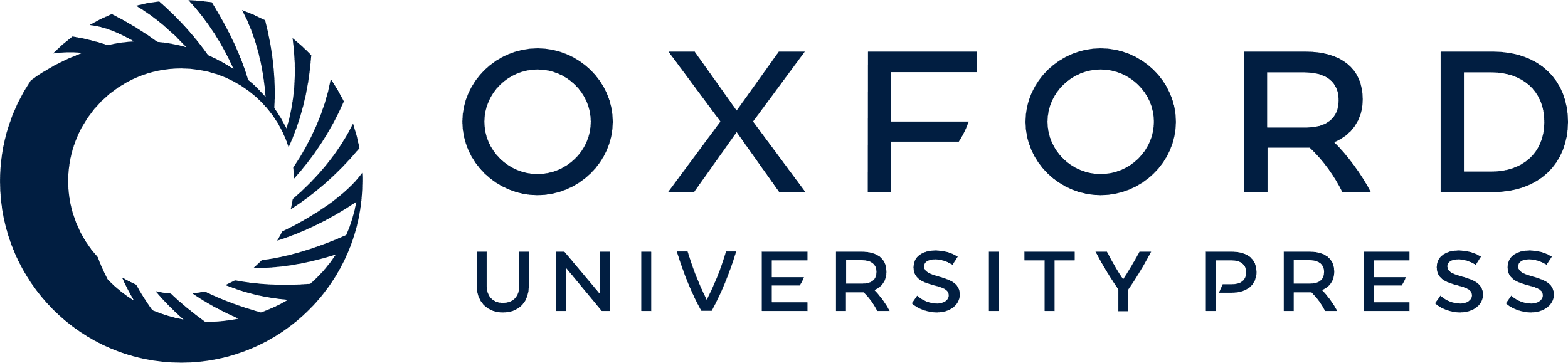 [Speaker Notes: Figure 1 Centre: severe calcific aortic stenosis causes pressure overload followed by left ventricular hypertrophy, collagen deposition, relative ischaemia, and diastolic dysfunction with pulmonary congestion. Left top: transfemoral TAVI with implantation of the Edwards Sapien prosthesis. Left bottom: transapical TAVI with implantation of the Edwards Sapien prosthesis. Right top: transfemoral TAVI with implantation of the Medtronic CoreValve prosthesis. Right bottom: transsubclavian TAVI with implantation of the Medtronic CoreValve prosthesis.


Unless provided in the caption above, the following copyright applies to the content of this slide: Published on behalf of the European Society of Cardiology. All rights reserved. © The Author 2010. For permissions please email: journals.permissions@oup.com]